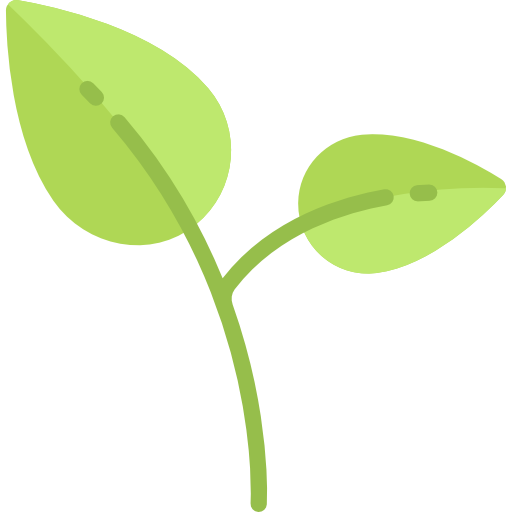 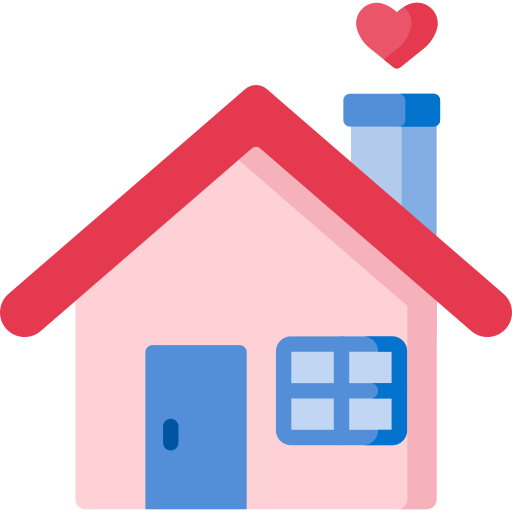 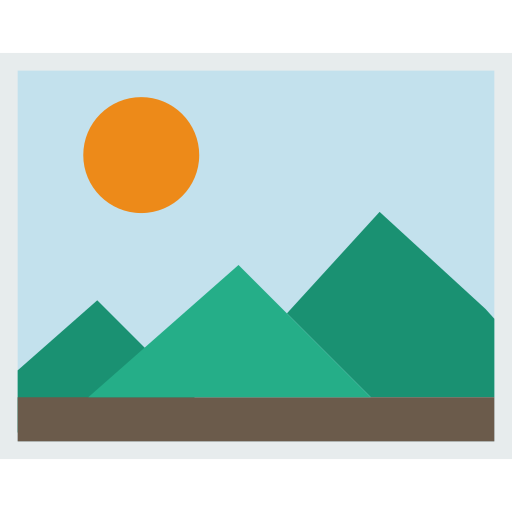 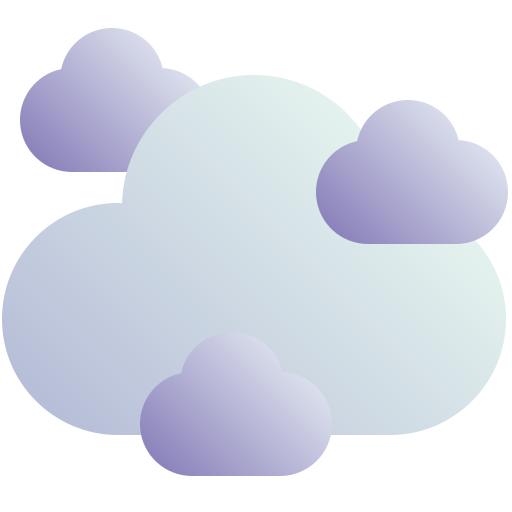 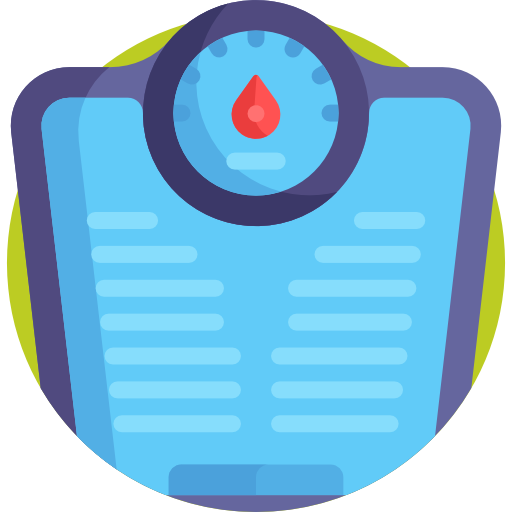 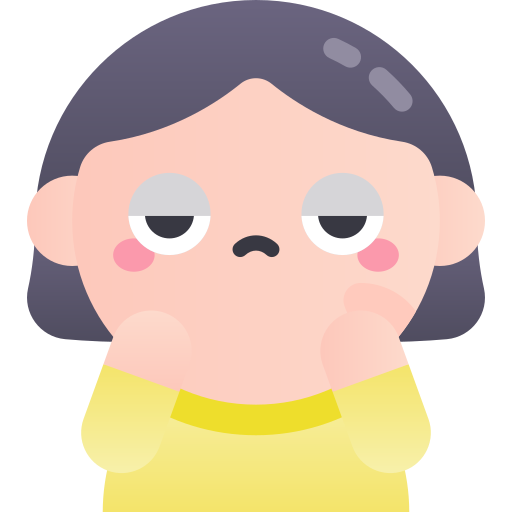 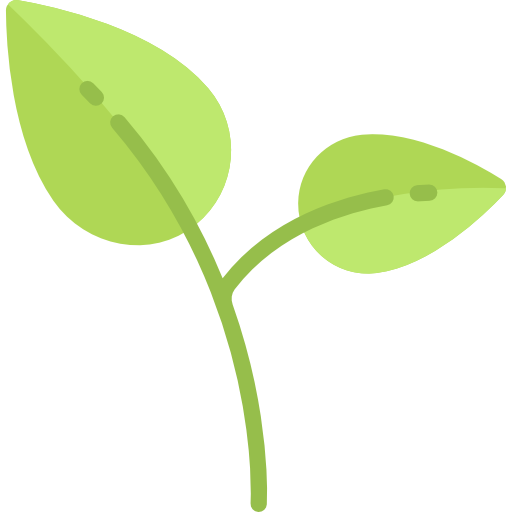 ¿Qué animal come plantas?
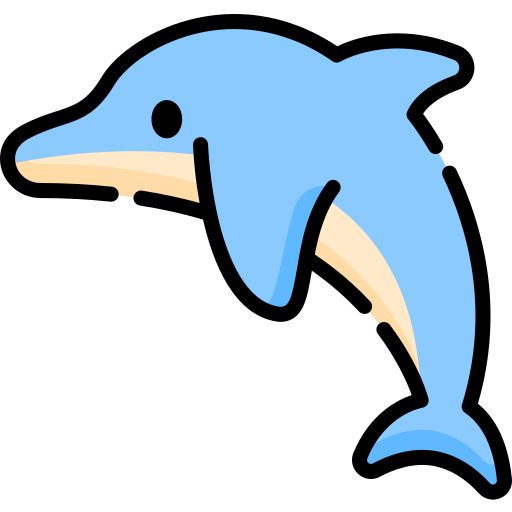 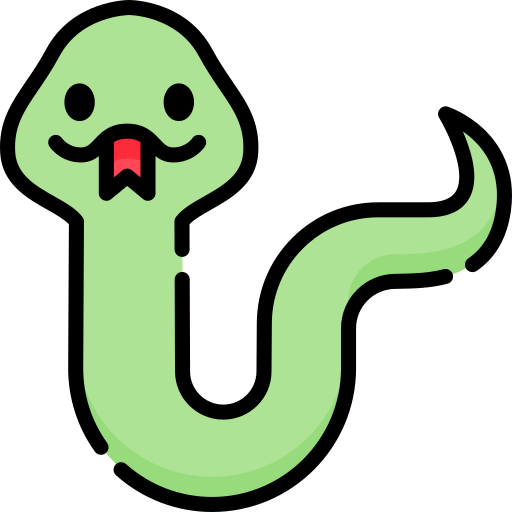 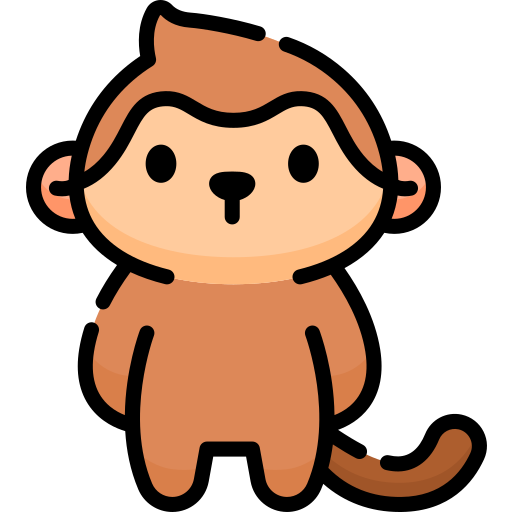 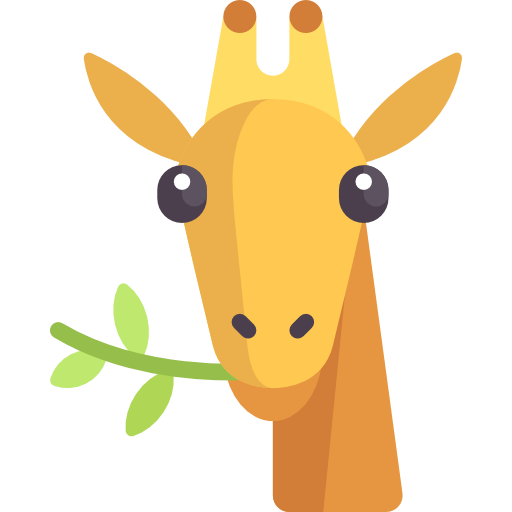 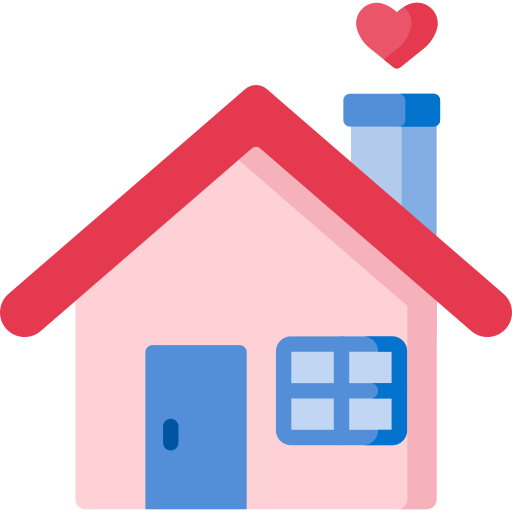 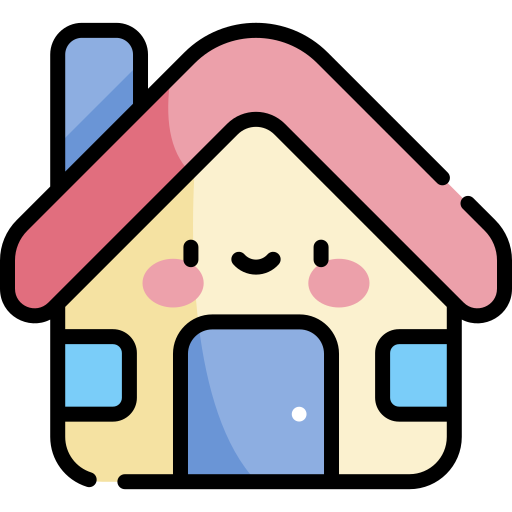 ¿Qué animal puede vivir en casa?
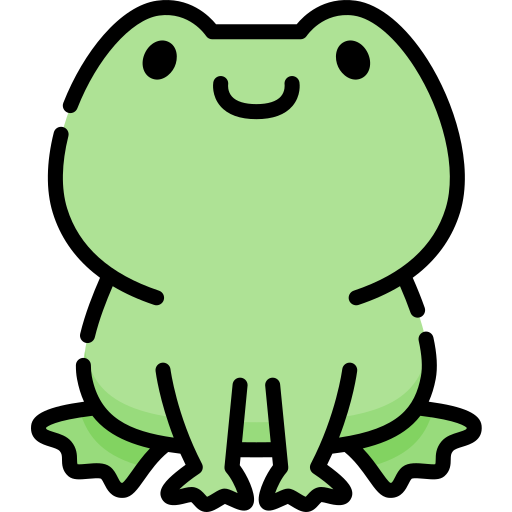 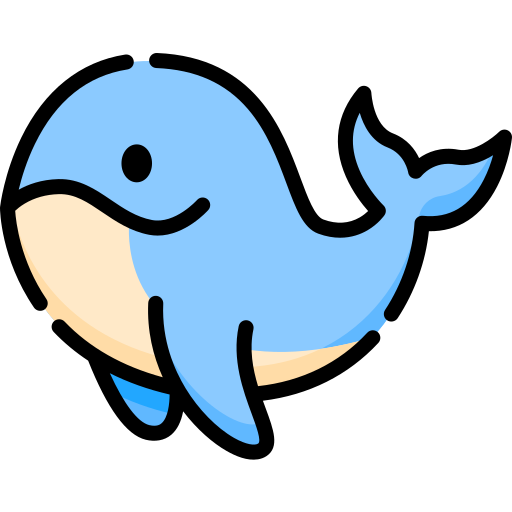 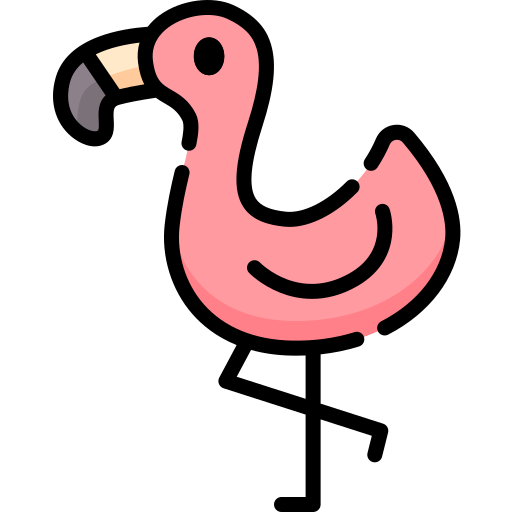 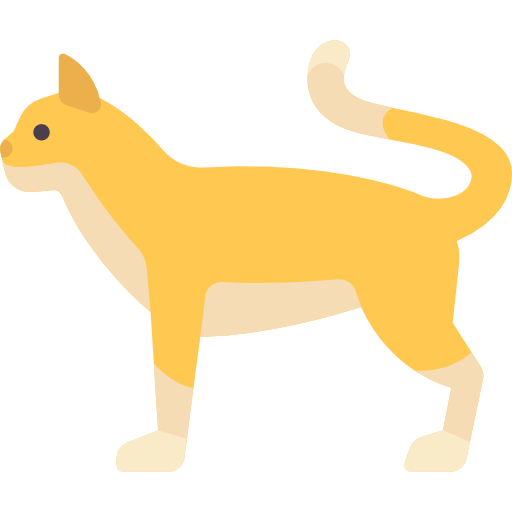 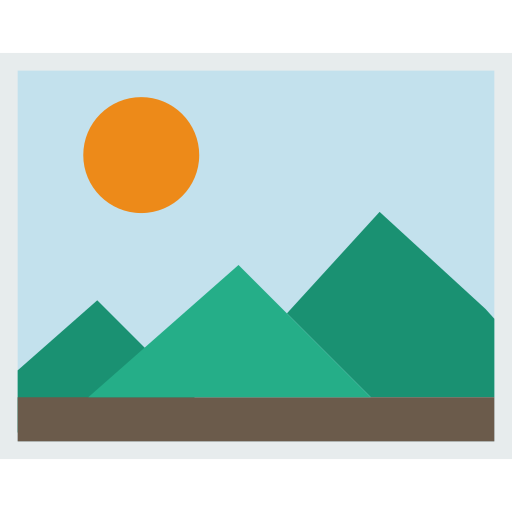 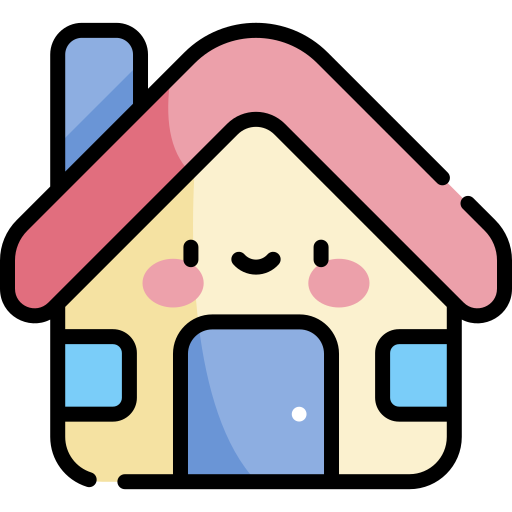 ¿Qué animal vive en el mar?
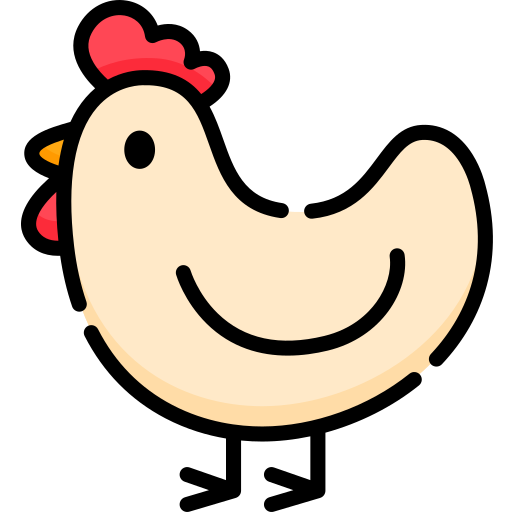 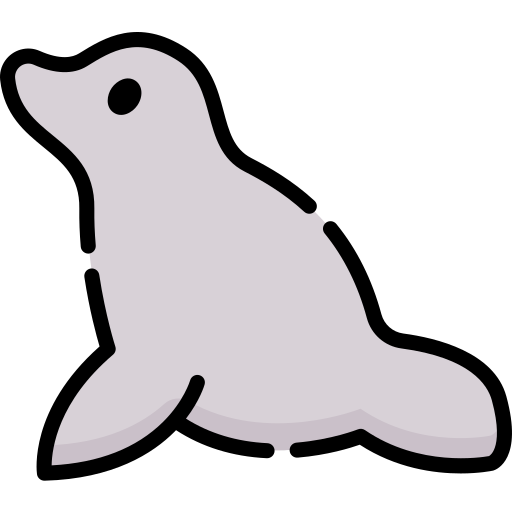 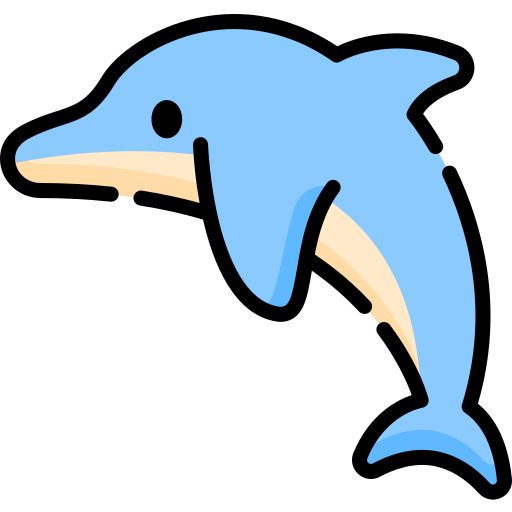 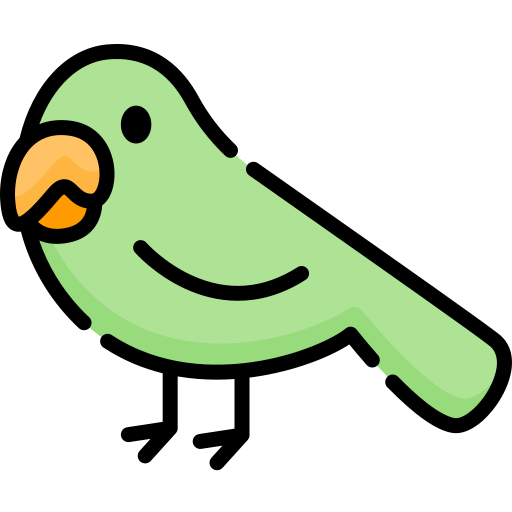 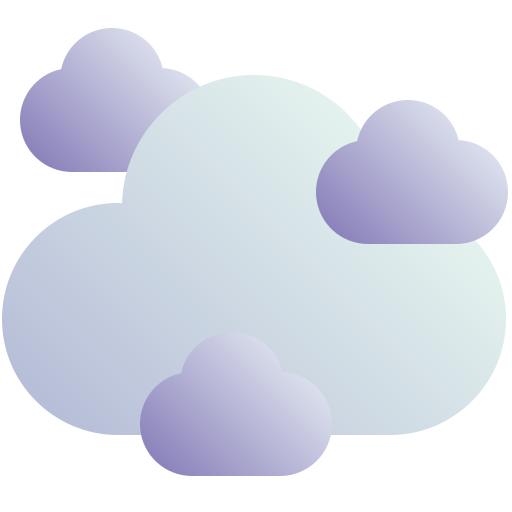 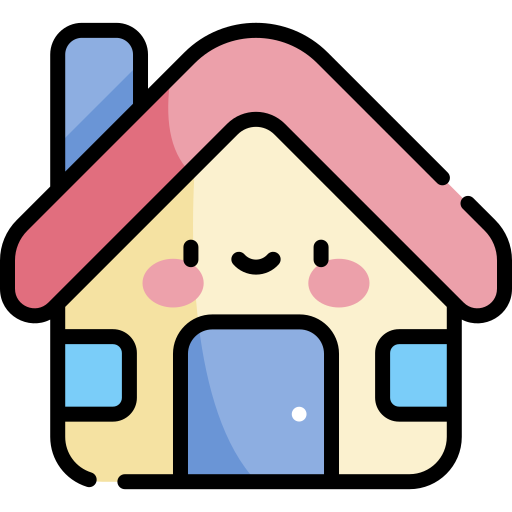 ¿Qué animal soporta el frio?
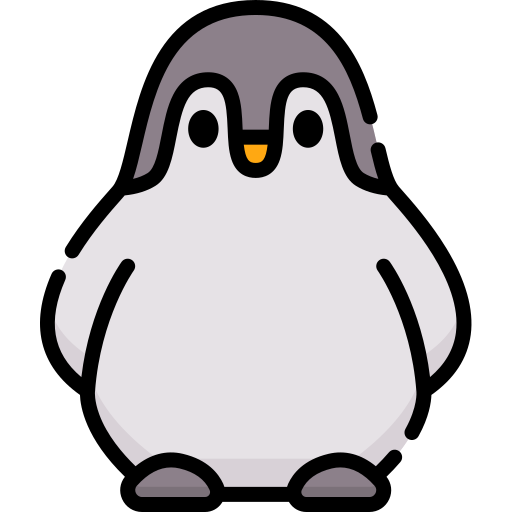 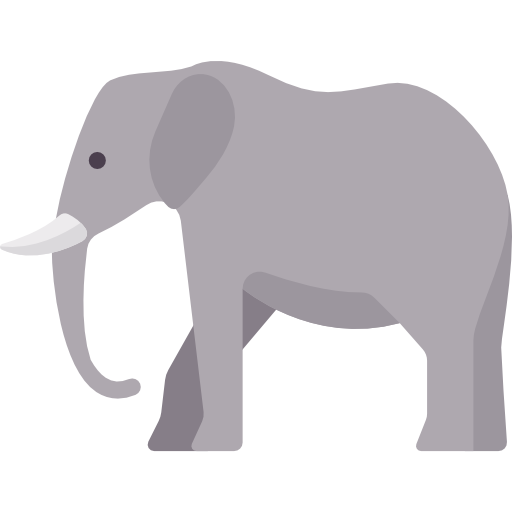 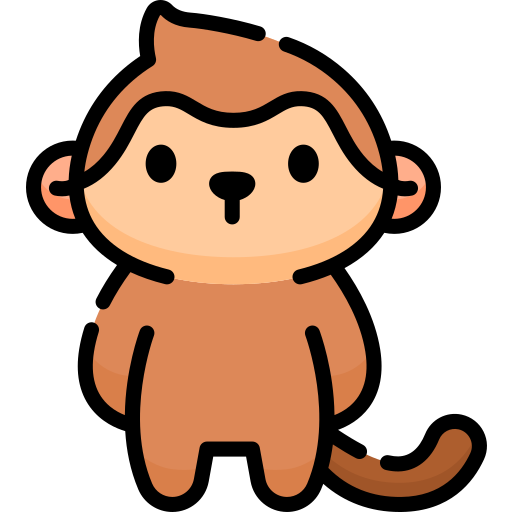 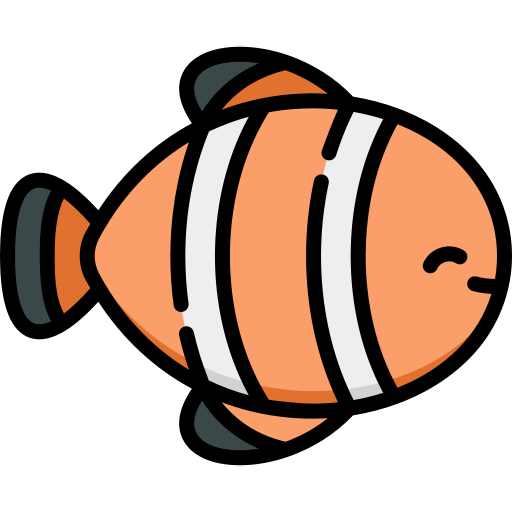 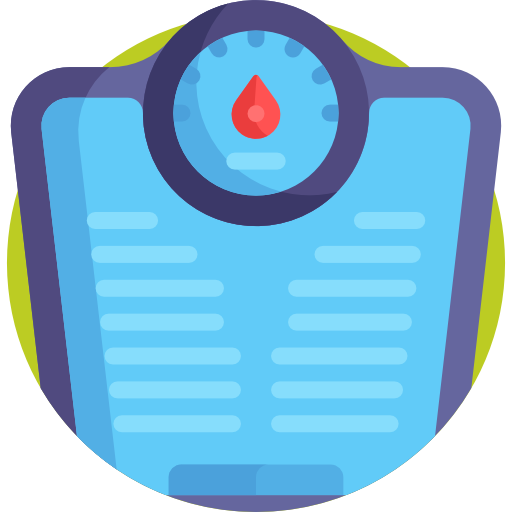 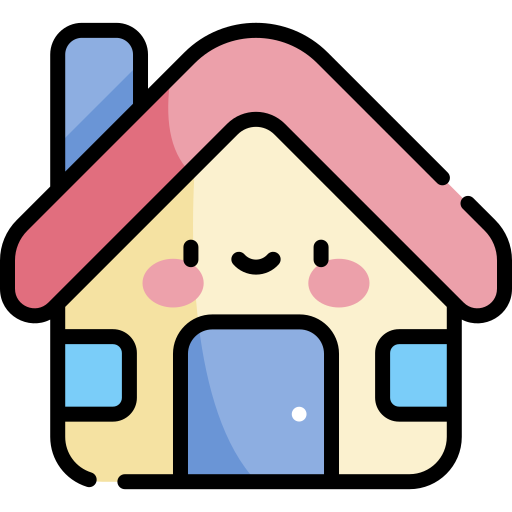 ¿cuál es el que pesa mas?
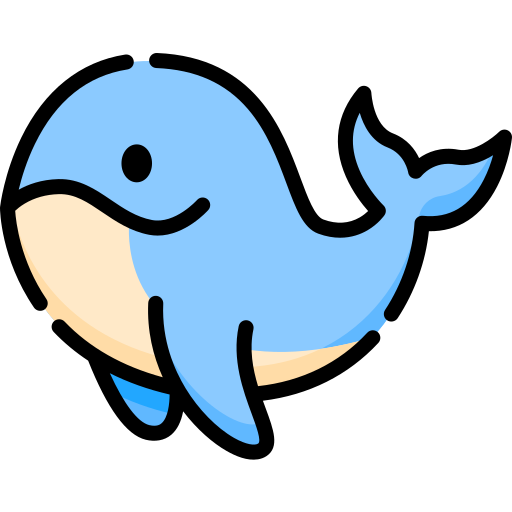 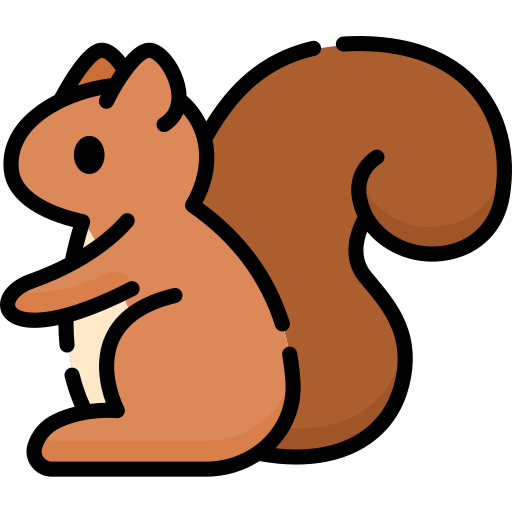 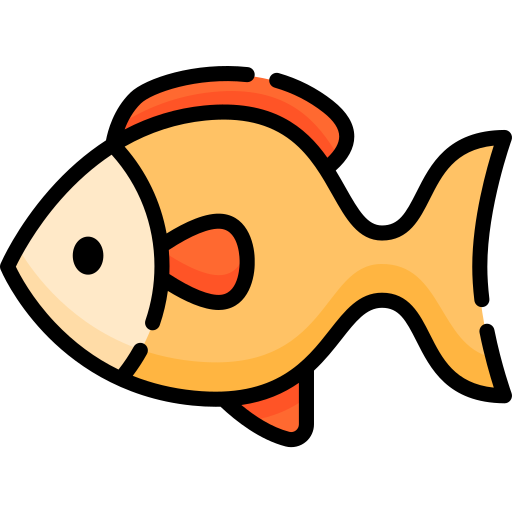 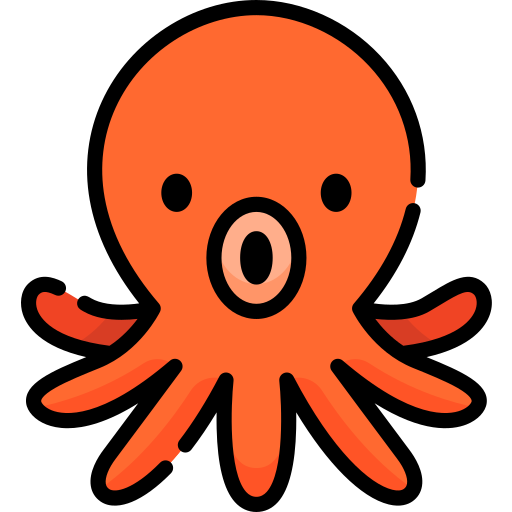 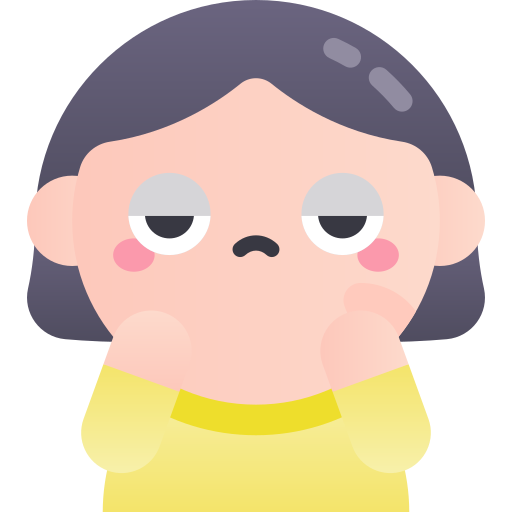 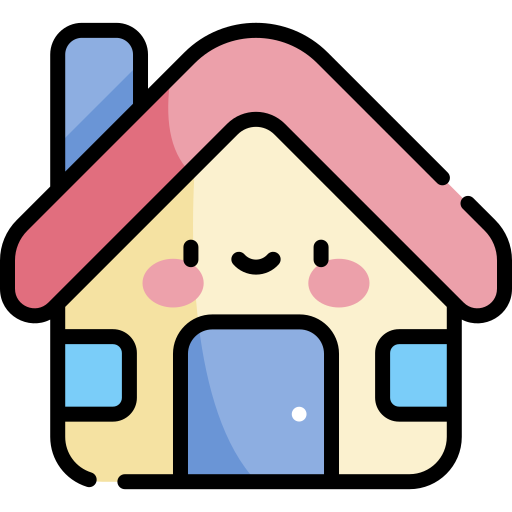 ¿alguno esta contento?
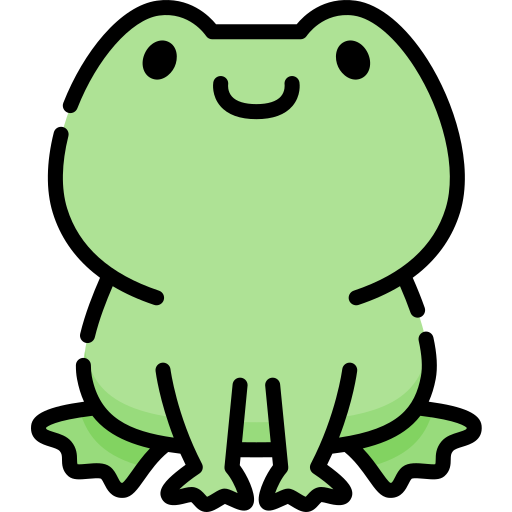 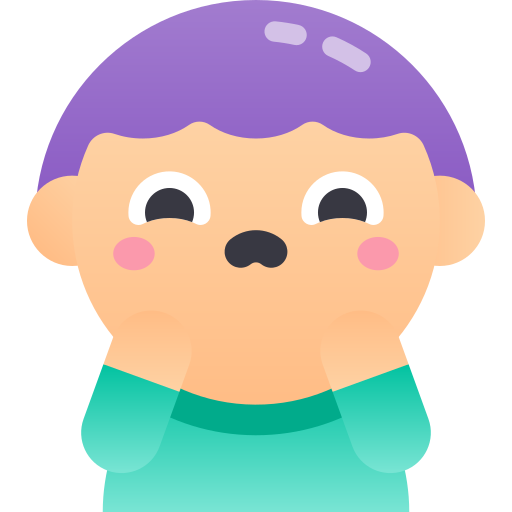 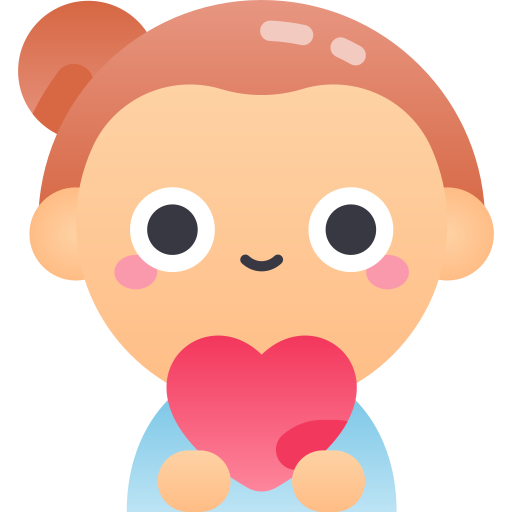 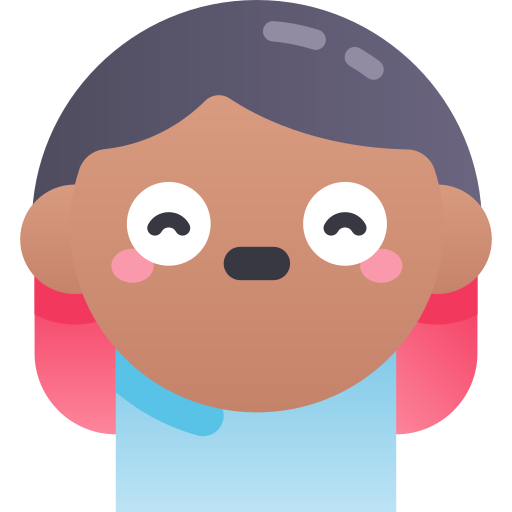